Information Technology Solutions
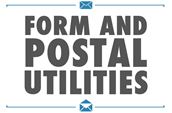 Form and Postal Utilities Cost Recovery Connector
An add-on for MailOne
Information Technology Solutions
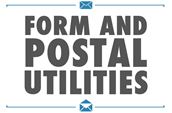 Form and Postal Utilities Cost Recovery Connector for 
MailOne™ software automates the recovery of office 
mailing expenses by automatically synchronizing account 
and postage data between the FP postage meter 
MailOne software and a firms cost recovery system.
Information Technology Solutions
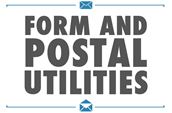 The Importance of Importing
 Automatically import new client matter numbers and descriptions into FP MailOne accounts. The CRC Program reads in all the customers matters and converts it to MailOne format. It also deletes deactivated accounts before it imports new ones.
Information Technology Solutions
Importing Client Matters into Mailone Accounts
Automatically imports firms client/matter file.
Deletes inactive accounts from Mailone.
Imports new accounts into Mailone.
Start from a desktop icon.
Can be set to run as a scheduled task.
Information Technology Solutions
Import Accounts Flow
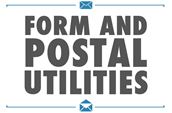 Importing in Action
Information Technology Solutions
Information Technology Solutions
Exporting Excellence
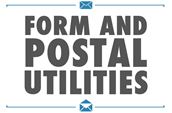 Automatically export meter postage from MailOne and imports it into a cost recovery or accounting system. User can manually export by date range or the CRC program can continuously append the new postage data to an export file or database. Includes checks to prevent duplicate postage exports and can apply chargeback in numerous ways.
Information Technology Solutions
Exporting Postage File
Generates a formatted file for your cost recovery system
Export by date range.
Continuously append by using last export date/time.
Start from a desktop icon.
Can be set to run as a scheduled task.
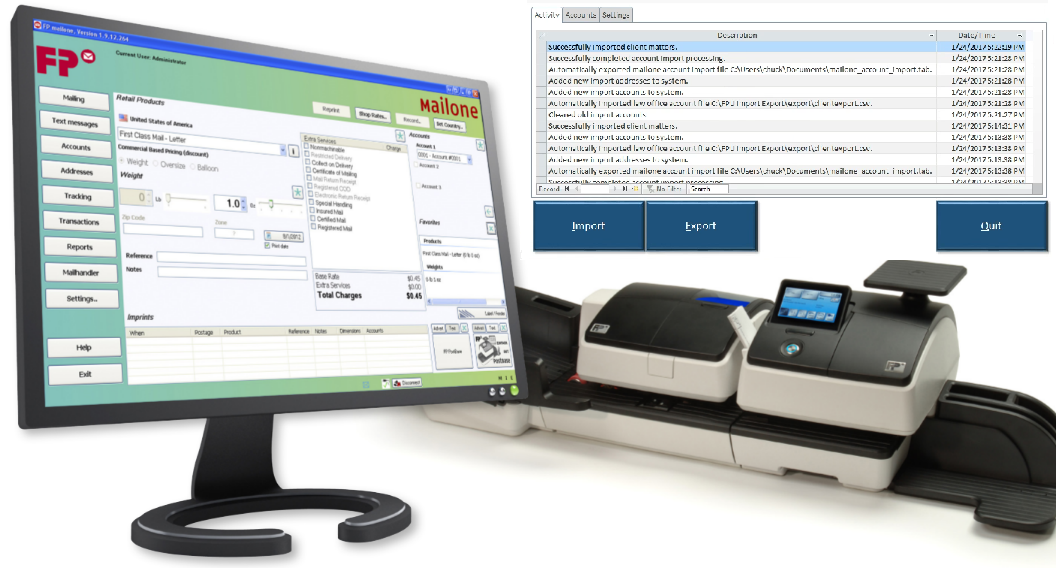 Information Technology Solutions
Export Postage Flow
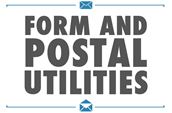 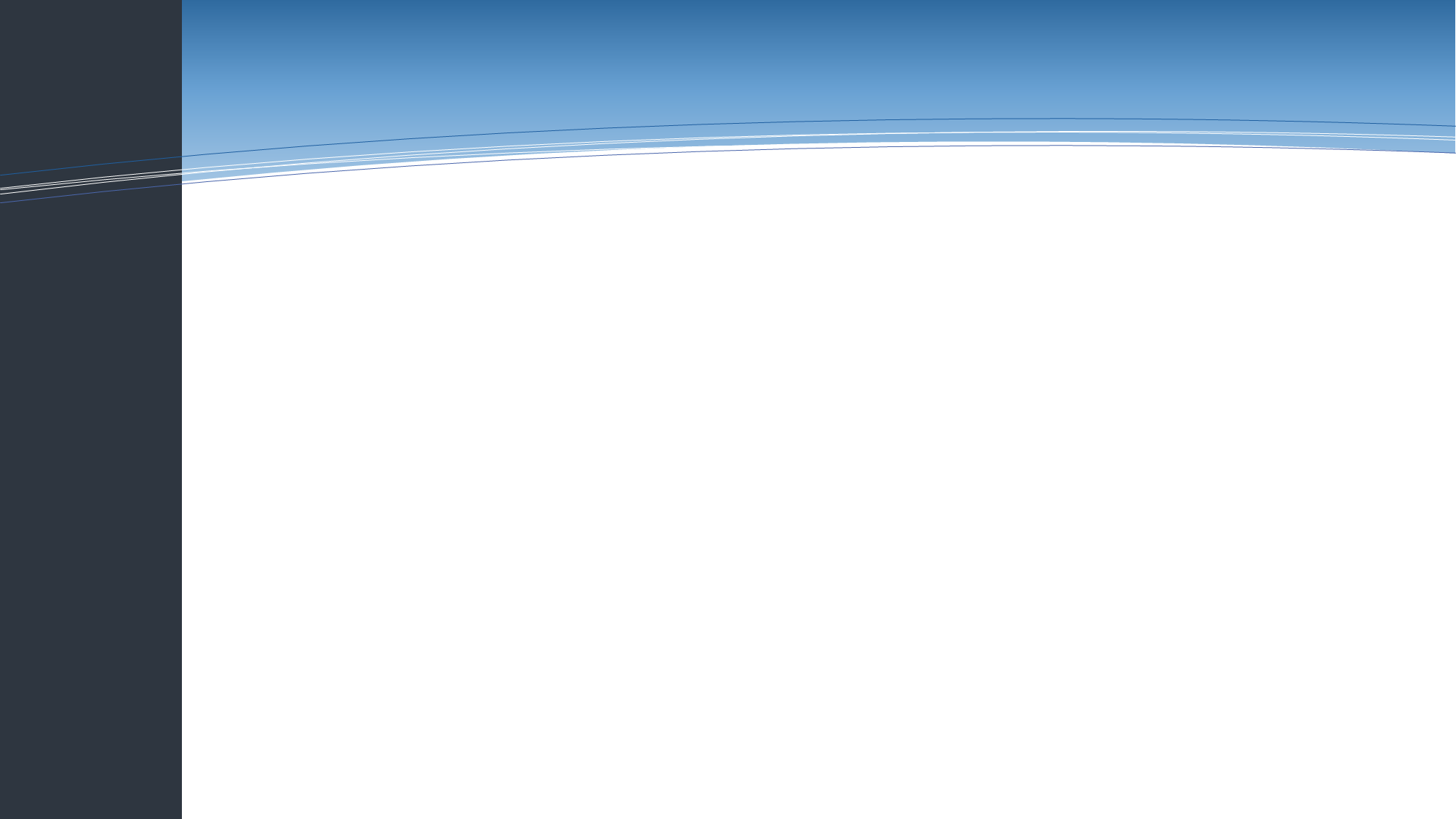 The Ease of Exporting
Information Technology Solutions
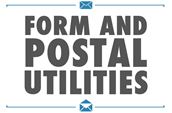 Form and Postal Utilities Cost Recovery Connector
An add-on for MailOne
FP postage meter, MailOne and the Cost Recovery Connector. A single end to end postage processing cost recovery solution.